МАРКЕТИНГОВЕ УПРАВЛІННЯ ПОРТФЕЛЕМ БІЗНЕСУ ФІРМИ
Маркетингове управління портфелем бізнесу фірми розв'язує такі основні завдання:
визначення конкурентних позицій стратегічних господарських під­розділів фірми;
розподілення стратегічних ресурсів між стратегічними господарсь­кими підрозділами фірми;
визначення напрямів стратегічного розвитку стратегічних госпо­дарських підрозділів (від переважного розвитку до виключення зі складу портфеля бізнесу);
визначення пріоритетів розвитку портфеля бізнесу;
зменшення стратегічної вразливості портфеля бізнесу фірми;
досягнення рівноваги між довго- та короткостроковими перспекти­вами розвитку фірми.
Інструментарій маркетингового аналізу портфеля бізнесу фірми
Стратегічна модель Портера
Стратегічні рекомендації Портера
. Виходячи зі своєї моделі, М. Портер пропонує три різновиди стратегій, які можуть забезпечити стратегічному господарському підрозділу конкурентний успіх на ринку:
лідерство у сфері затрат (стратегія цінового лідерства);
стратегія диференціації;
стратегія концентрації (ринкової ніші).
Стратегія цінового лідерства орієнтує підприємство на всебічне зменшення витрат виробництва й обігу для того, щоб досягти найменшого рівня витрат по галузі.
Структура стратегії цінового лідерства має такий вигляд:
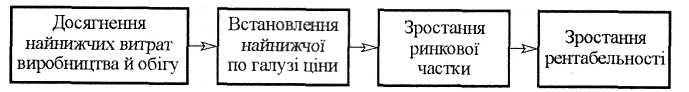 Порівняльна характеристика стратегій Портера
Модель Портера може бути трансформована в матрицю
Стратегічне положення і стратегічні альтернативи СГП фірми відповідно до матриці Бостонської консультативної групи
Маркетингові стратегії згідно з матрицею Бостонської консультативної групи
Показники, які відтворюють сутність факторів "привабливість ринку" і "конкурентоспроможність" (під час побудови матриці "Мак Кінсі — Дженерал Електрик")
Виділення стратегічних зон у матриці "Мак Кінсі"
Види маркетингових стратегій за матрицею "Мак Кінсі"
Характеристика і маркетингові альтернативи стратегічних зон за матрицею "Мак Кінсі"
МАРКЕТИНГОВІ СТРАТЕГІЇ ДИФЕРЕНЦІАЦІЇ І ПОЗИЦІОНУВАННЯ
Різновиди маркетингової стратегії диференціації.
Позиціонування. Побудова позиційної схеми.
Різновиди стратегій позиціонування.
Основні напрями та показники диференціації
Стратегії позиціонування:
позиціонування за показниками якості. 
позиціонування за співвідношенням "цінаякість". 
позиціонування на основі порівняння товару фірми з товарами конкурентів. 
позиціонування за сферою застосування. 
позиціонування за відмінними особливостями споживача, якому пропонується товар. 
позиціонування за різновидом товару, який пропонується у продаж.
позиціонування на низькій ціні. 
позиціонування на сервісному обслуговуванні. 
позиціонування на позитивних особливостях технології. 
позиціонування на іміджі.
Найпоширеніші помилки під час застосування стратегії позиціонуван­ня
Надмірне позиціонування  означає, що поза увагою споживача залишилися деякі важливі якості товару або сегменти ринку. 
Недостатнє позиціонування виникає у тому разі, коли споживач не виділяє нічого особливого в товарі фірми серед товарів конкурентів, тобто фірма не виконала основне завдання позиціонування  не визначила місце свого товару серед аналогів. 
Змішане позиціонування виникає у разі частих змін стратегії позиціонування, внаслідок чого у споживача складається конфузний імідж товару.
Сумнівне позиціонування виникає у разі невмілого поєднання елементів маркетингового комплексу під час позиціонування.
МАРКЕТИНГОВІ КОНКУРЕНТНІ СТРАТЕГІЇ
Сутність і класифікація маркетингових конкурентних стратегій.
Маркетингові стратегії ринкового лідера.
Маркетингові стратегії челенджерів.
Маркетингові стратегії послідовників.
Маркетингові стратегії нішерів.
Сутність і класифікація маркетингових конкурентних стратегій
Різновиди конкурентних позицій фірми (за А. Літлом)
Ф. Котлер виділяє чотири різновиди маркетингових конкурентних стратегій:
маркетингові стратегії ринкового лідера;
маркетингові стратегії челенджера;
маркетингові стратегії послідовника;
маркетингові стратегії нішера.
Ринкові лідери — це ті фірми, які володіють найбільшою ринковою часткою на певному ринку збуту.
Челенджери — це фірми, які займають другі або треті ринкові позиції, швидко розвиваються і ставлять за мету підвищення своєї ринкової частки.
Послідовники — це успішно діючі на ринку фірми, маркетинговим спрямуванням яких є не завоювання ринкової першості (на відміну від челенджерів), а підтримання й охорона своєї ринкової частки.
Нішери — це фірми, які обслуговують невеликі сегменти ринку, який залишився поза увагою великих підприємств (використовують стратегію ринкової ніші).
Різновиди маркетингових стратегій ринкового лідера:
стратегія розширення місткості ринку,
стратегія захисту позицій,
стратегія підвищення ринкової частки за існуючої місткості ринку.
Різновиди маркетингових стратегій ринкового лідера
Найбільш загальні фактори, які сприяють утриманню позицій ринко­вого лідерства
Орієнтація всієї діяльності фірми на дослідження і задоволення потреб споживачів.
Орієнтація на довгострокові перспективи розвитку, а не на швидке отримання прибутку.
Активна інноваційна діяльність. 
Спрямованість на високу якість товарів. 
Розширення товарного асортименту. 
Активна рекламна діяльність. 
Надання значної уваги торговельним посередникам, формуванню та управлінню каналами розподілу товарів.
Використання системи франчайзингу з метою територіального розширення ринку збуту своїх товарів.
Ефективне сервісне обслуговування. 
Конкурентна стійкість, активна охорона своїх ринкових позицій шляхом першочергового використання стратегії упереджувального захисту. 
Постійне підвищення виробничої ефективності з метою зниження собівартості своїх товарів.
Захисні стратегії ринкового лідера поділяють на такі різновиди: позиційний захист, фланговий захист, упереджувальний захист,контрнаступ, мобільний захист, відступ.
Захисні стратегії ринкового лідера
Позиційний захист полягає у захисті ринкової частки завойованих ринків збуту лідера по всій товарній номенклатурі. Тобто основна увага приділяється вже існуючим товарам і ринкам фірми-лідера. 
Фланговий захист означає оборону слабких місць ринкового лідера. 
Упереджувальний захист означає перехід до наступальних упереджувальних дій щодо конкурента, який має намір атакувати ринкового лідера. 
Тактичних засобів щодо реалізації стратегії упереджувального захисту декілька:
упровадження "партизанських атак", тобто незначного наступу одного конкурента проти іншого, і таким чином підтримування загального конкурентного балансу, який склався на ринку і влаштовує ринкового лідера;
тактика законодавця пропорцій маркетингового середовища, якої дотримуються;
використання стратегій цінового лідера та диференціації як засобу створення високих вхідних бар'єрів на ринок збуту. 
Контрнаступ — це стратегія захисту позицій ринкового лідера, яка передбачає прийняття відповідних дієвих засобів щодо агресивної цінової, інноваційної, збутової та рекламної стратегії конкурентів. 
Мобільний захист — це більше, ніж оборона позицій ринкового лідера. Ця стратегія передбачає вихід на інші товарні та територіальні ринки збуту з метою зміцнення свого конкурентного становища. 
Стратегія відступу як різновид стратегій захисту позицій ринкового лідера використовується в тому разі, коли лідер усвідомлює немож­ливість захисту всіх своїх товарно-ринкових позицій у результаті виснаж­ливої конкурентної боротьби.
Маркетингові стратегії челенджерів
Челенджерами називають ті фірми, які успішно розвиваються та своє основне стратегічне спрямування вбачають у досягненні ринкової першості, тобто в розширенні своєї ринкової частки. Основним різновидом конкурентних стратегій челенджера є стратегія наступу.
Челенджер може атакувати три види фірм:
— ринкового лідера;
— аналогічну фірму-челенджера;
— меншу за розміром фірму.
Маркетингові стратегії наступу челенджерів поділяють на такі різновиди: фронтальний наступ; фланговий наступ; обхідний наступ.
Маркетингові критерії для оцінки стратегії наступу з позиції фірми-челенджера
Наслідування лідера “крок у крок” за усіма елементами його маркетингової стратегії. Загроза іміджу ринкового лідера
Стратегія компіляції
Наслідування окремих елементів маркетингової стратегії ринкового лідера з внесенням певних відмінностей до комплексу маркетингових засобів
Послідовник
Стратегія імітації
Вдосконалення деяких елементів маркетингової стратегії ринкового лідера або адаптація його стратегії до певних ринків збуту. Основна стратегія для переходу в категорію “челенджер”
Стратегія адаптації
Маркетингові стратегії послідовників
Маркетингові стратегії нішерів
За класифікацією M. Портера, стратегія ринкової ніші, яка ще називається стратегією фокусування або концентрації, є різновидом конкурентних стратегій фірми поряд із стратегіями цінового лідерства і диференціації.
За класифікаційною ознакою вибору цільового ринку фірми стратегія ринкової ніші, яка ще має назву стратегії односегментної концентрації, протистоїть стратегіям сегментної, товарної, селективної спеціалізації та стратегії повного охоплення ринку.
Якщо розглядати маркетингові стратегії з точки зору рівня сегмен­тації ринку, то стратегія ринкової ніші (або стратегія концентрованого маркетингу) протистоїть стратегіям недиференційованого і диферен­ційованого маркетингу.
Як різновид конкурентних стратегій фірми, за класифікацією Ф. Котлера, стратегії ринкової ніші є альтернативною щодо стратегій ринкового лідера, челенджера та послідовника.
Вибираючи стратегію ринкової ніші, необхідно враховувати такі основні фактори:
Конкуренцію;
цільовий ринок;
власні можливості фірми щодо формування конкурентної переваги;
особливості позиціонування, тобто представлення товару споживачам.
Обрана ринкова ніша має забезпечувати фірмі:
прибутковість;
потенціал росту (ринкова перспективність);
відповідність ресурсним можливостям фірми;
низький ризик конкуренції;
спроможність фірми відстояти свої ринкові позиції в ніші.
Місце стратегії ринкової ніші в класифікаційній структурі  маркетингових стратегій
Залежно від співвідношення темпів зростання фірми-нішера та темпів росту безпосередньо ніші виділяють такі різновиди маркетингових стратегій: стратегію підтримання позицій; стратегію інтеграції; стратегію виходу за межі ніші; стратегію лідерства в ніші.